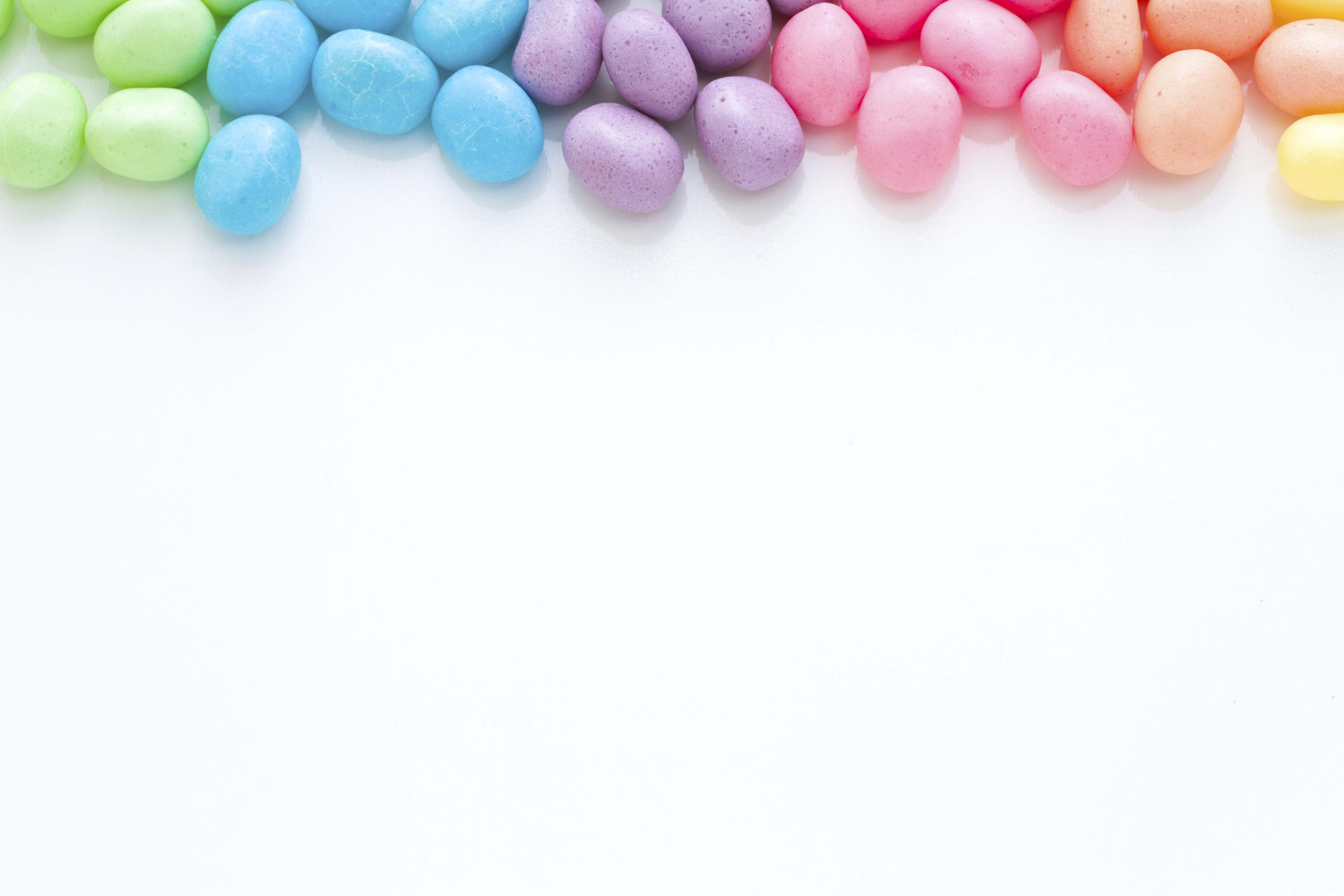 ASK US ABOUT OUR TAKEOUT AND DELIVERY OPTIONS!
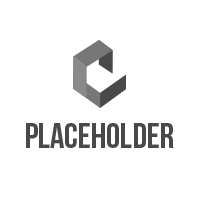 Please ask for our take-out and delivery options, as we have
you covered. 

Our professionally trained staff is working tirelessly to ensure your safety and well-being is top priority, as well as ensuring you’re enjoying your favorite food at home!
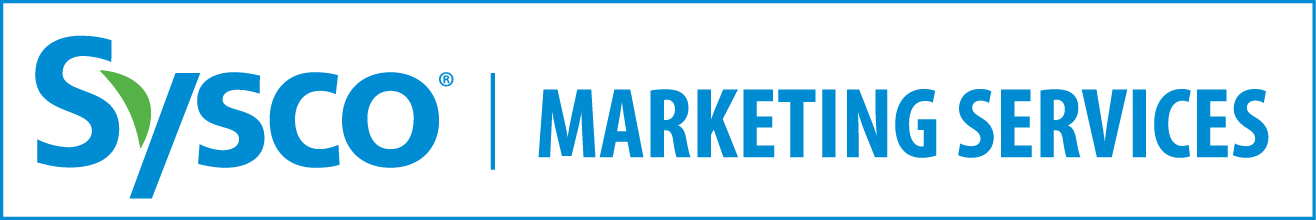 ASK US ABOUT OUR TAKEOUT AND DELIVERY OPTIONS!
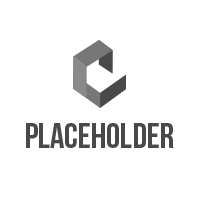 Please ask for our take-out and delivery options, as we have you covered. 

Our professionally trained staff is working tirelessly to ensure your safety and well-being is top priority, as well as ensuring you’re enjoying your favorite food at home!
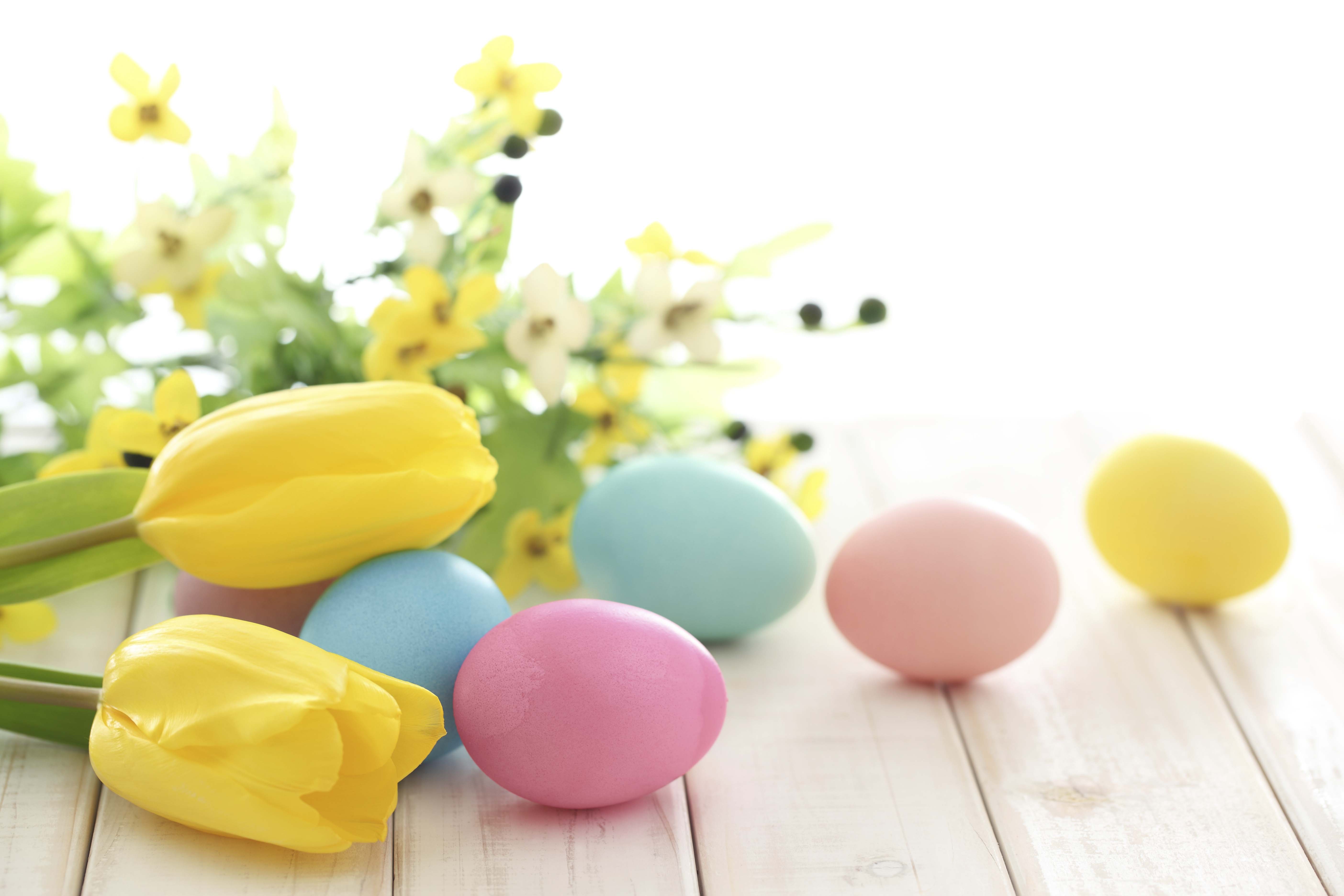 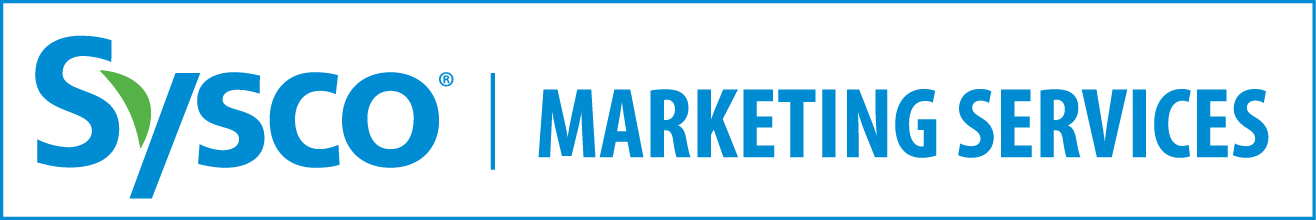 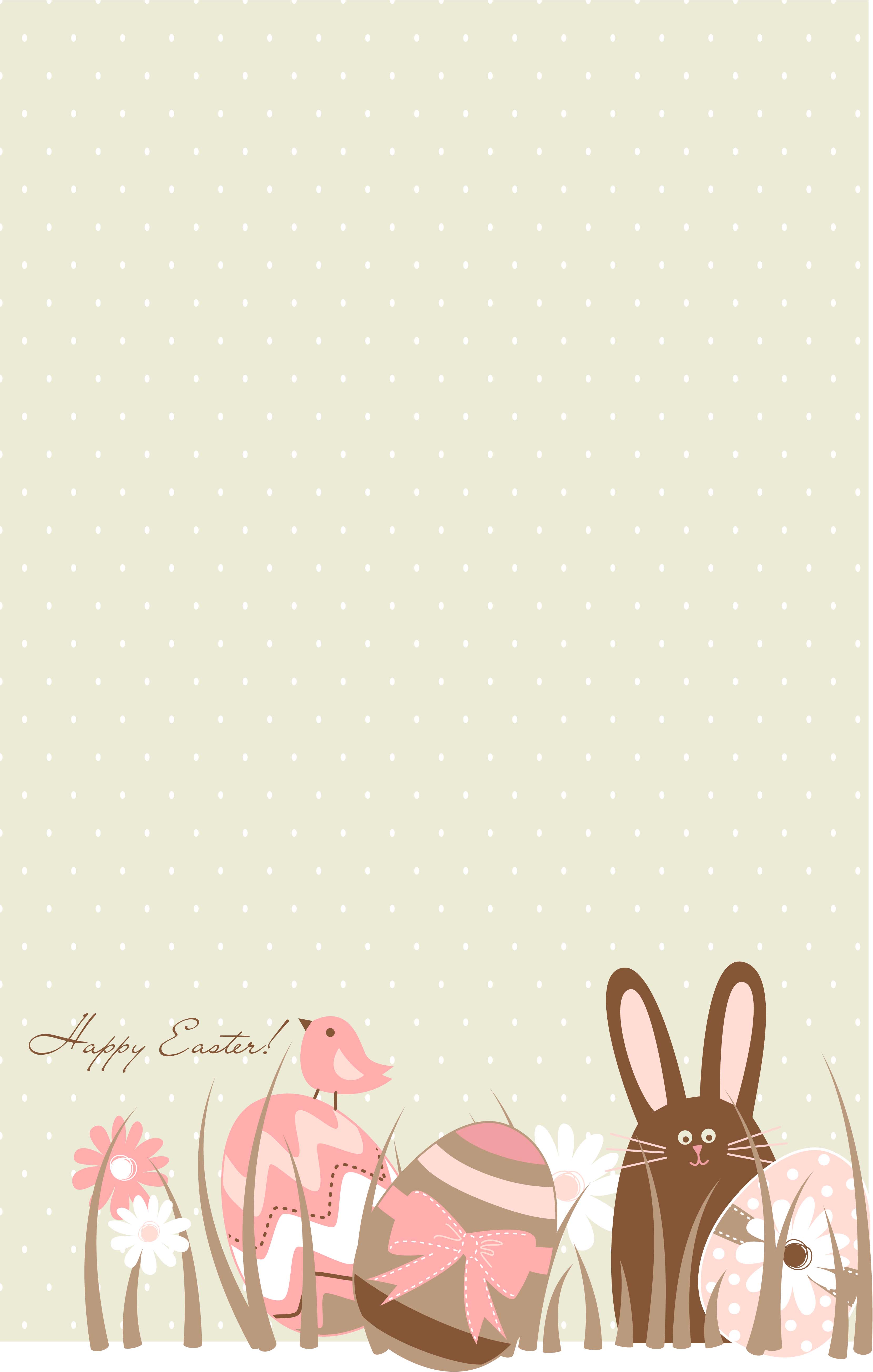 ASK US ABOUT OUR TAKEOUT AND DELIVERY OPTIONS!
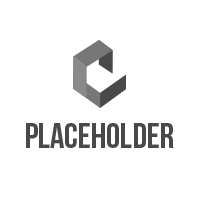 Please ask for our take-out and delivery options, as we have you covered. 

Our professionally trained staff is working tirelessly to ensure your safety and well-being is top priority, as well as ensuring you’re enjoying your favorite food at home!
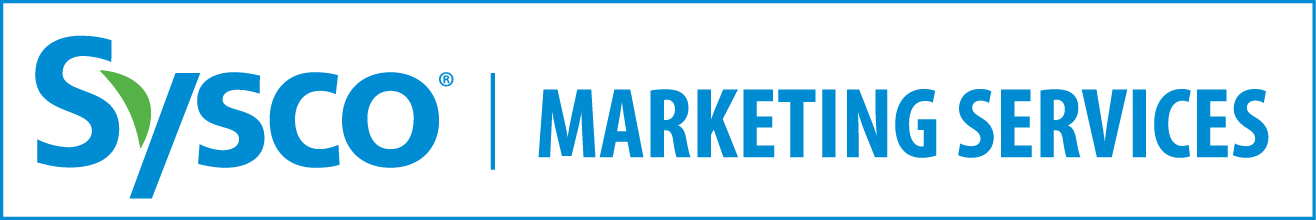 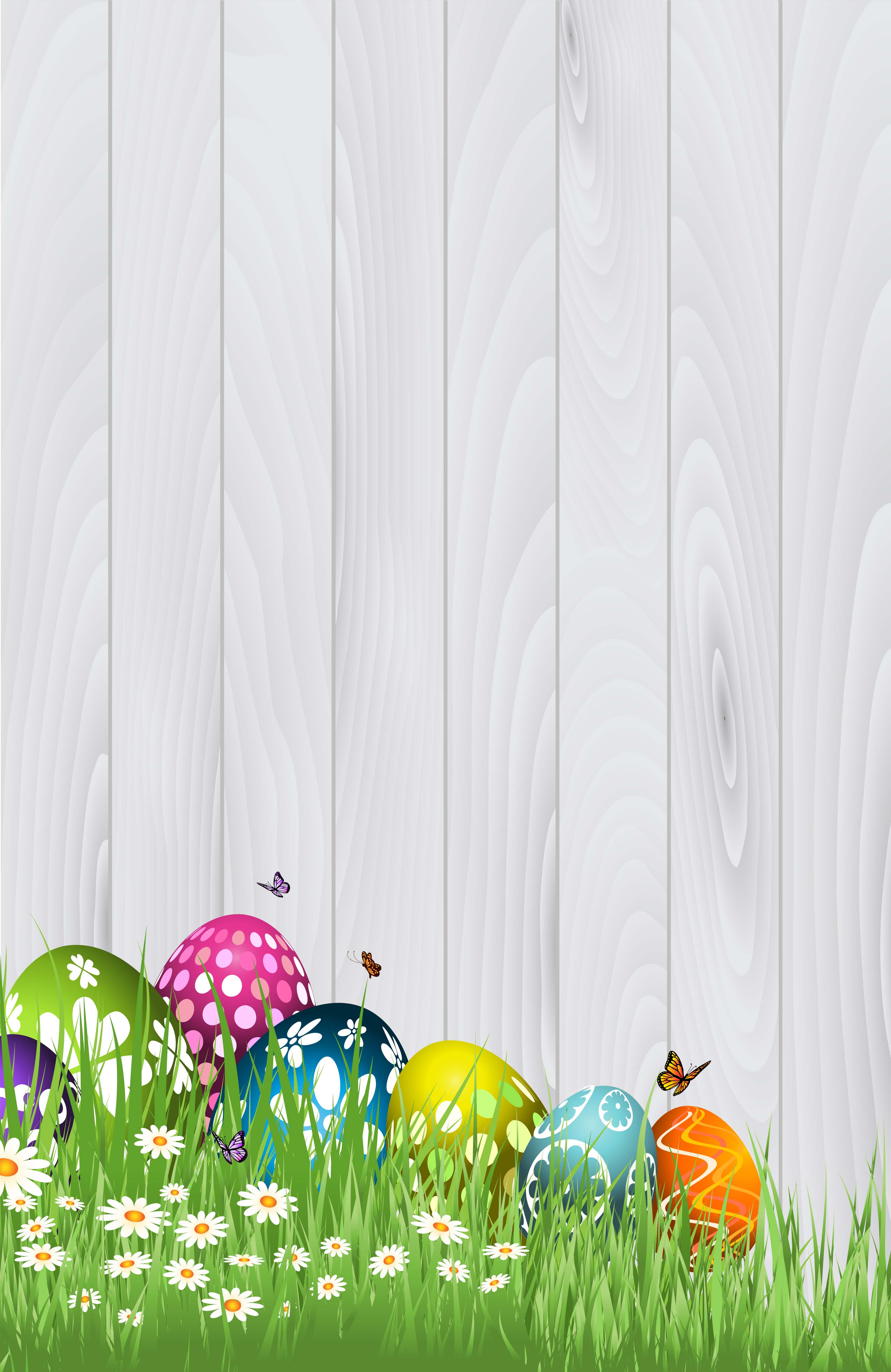 ASK US ABOUT OUR TAKEOUT AND DELIVERY OPTIONS!
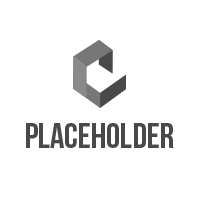 Please ask for our take-out and delivery options, as we have you covered. 

Our professionally trained staff is working tirelessly to ensure your safety and well-being is top priority, as well as ensuring you’re enjoying your favorite food at home!
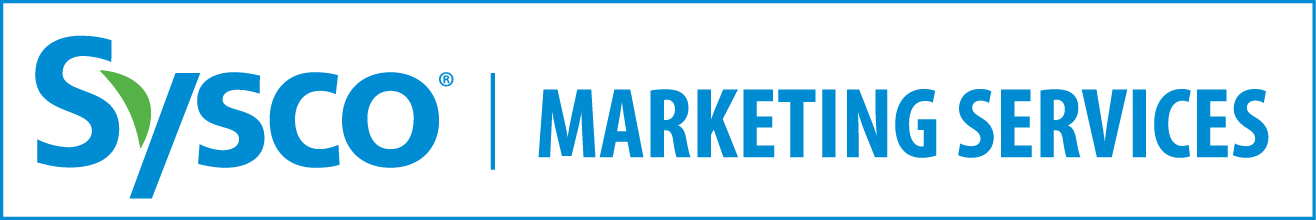